Section 3.3  Derivatives of Trigonometric Functions
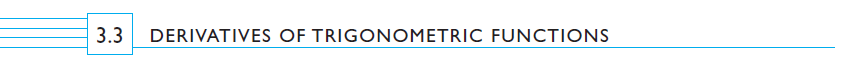 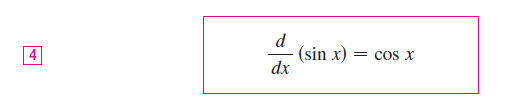 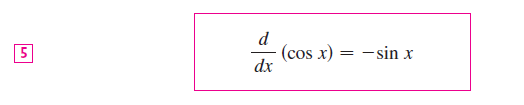 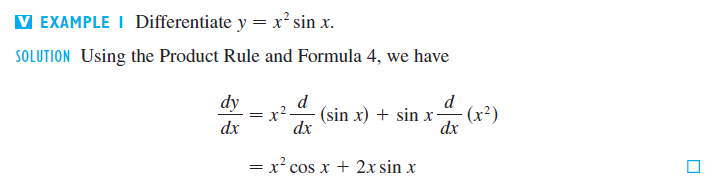 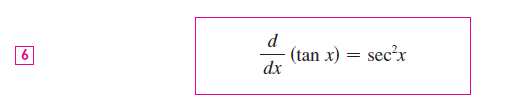 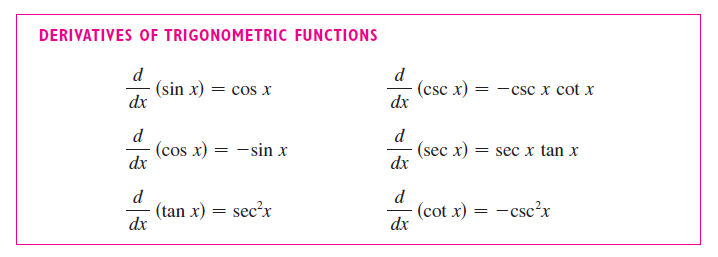 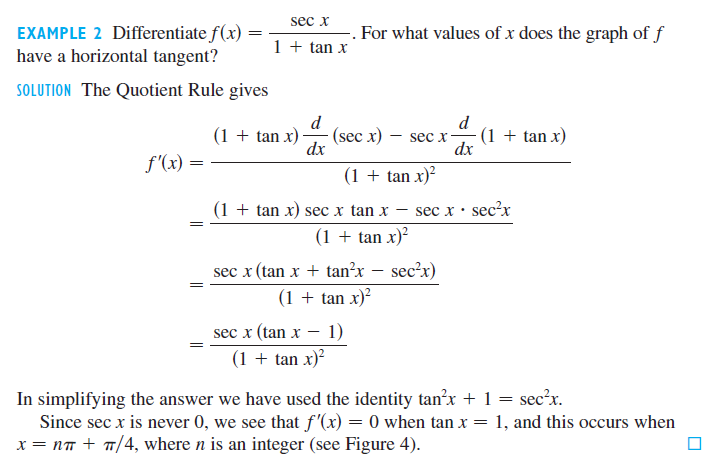 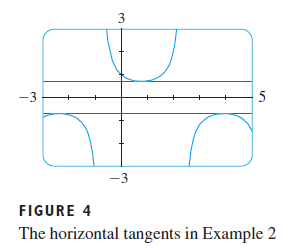 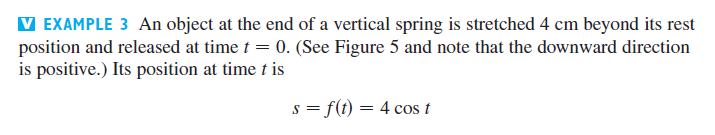 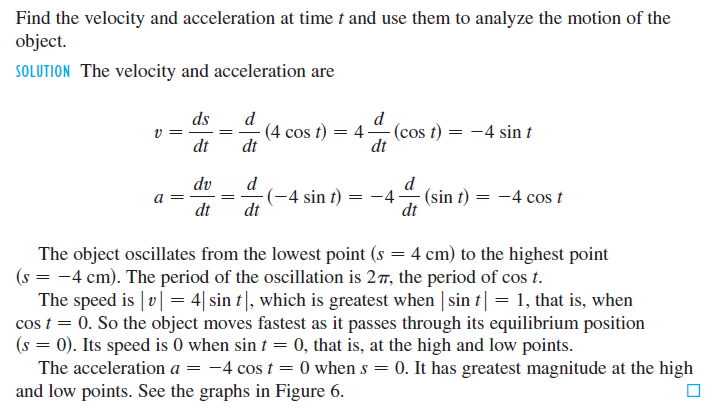 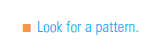 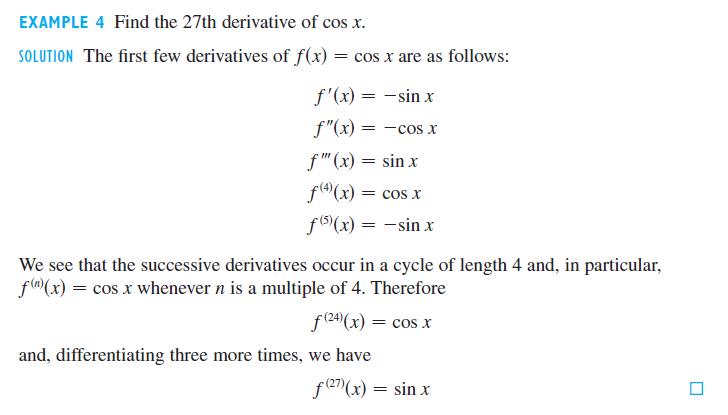 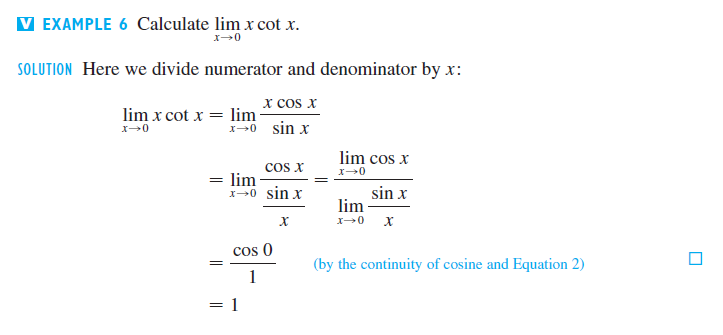